Double Jpsi cross section measurement
2023.11.27
2017
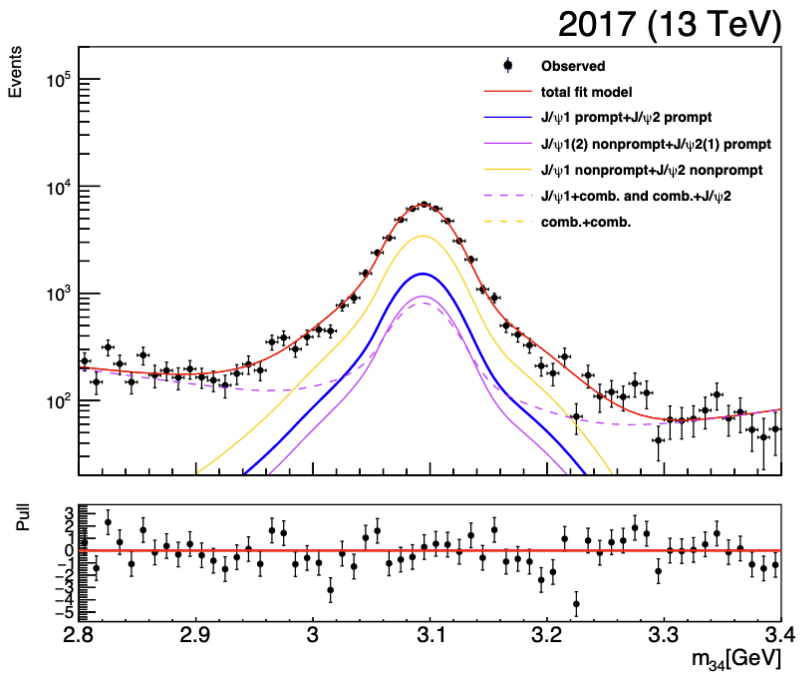 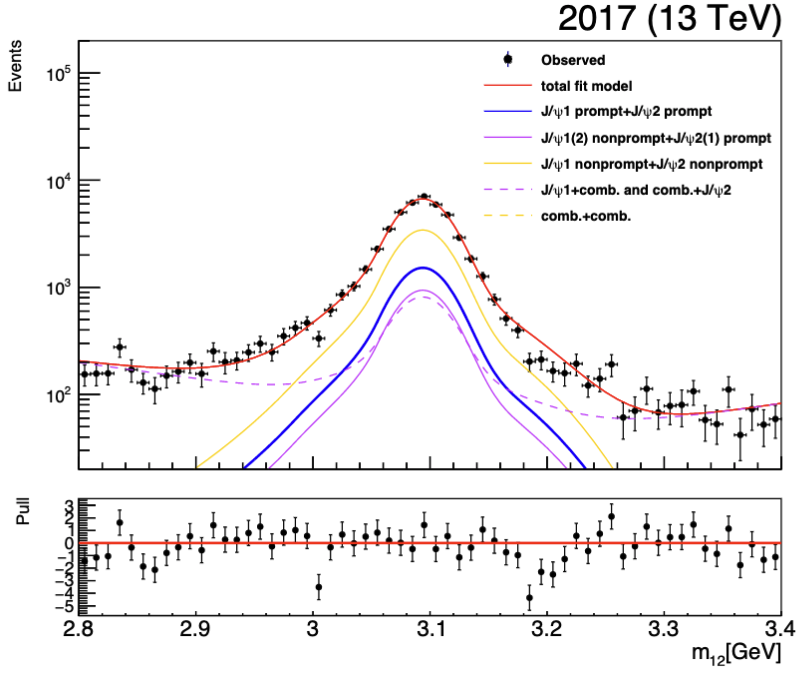 Cross section:84.7±2.8 nb
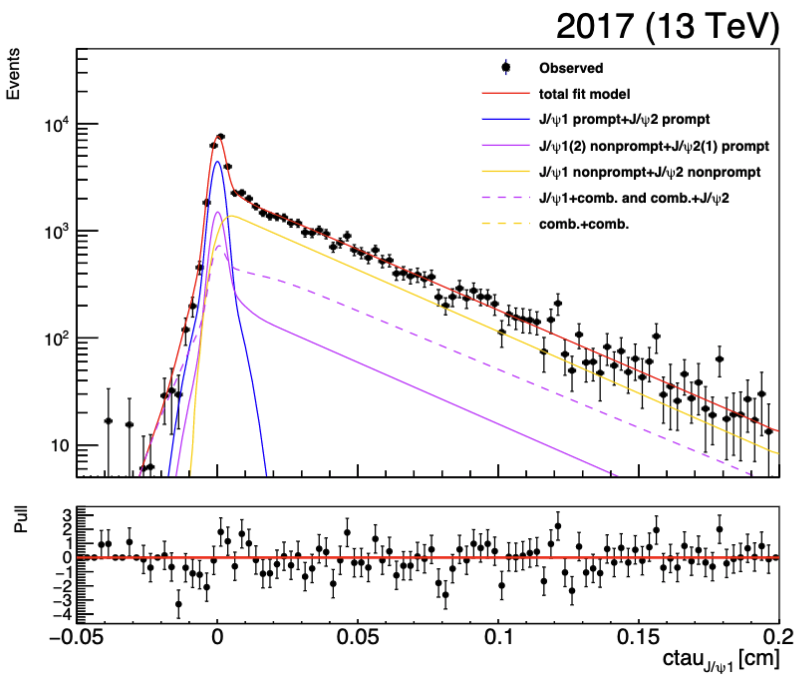 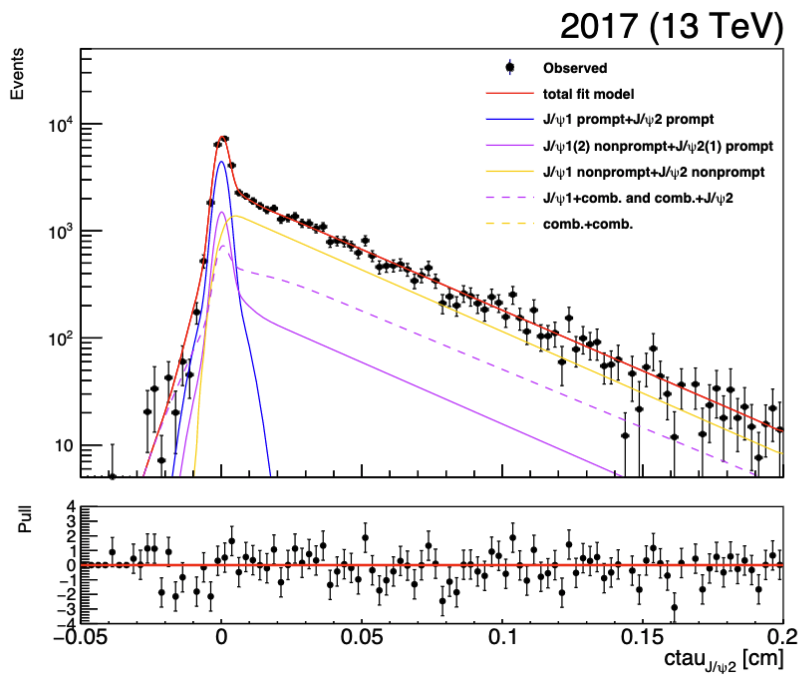 2018
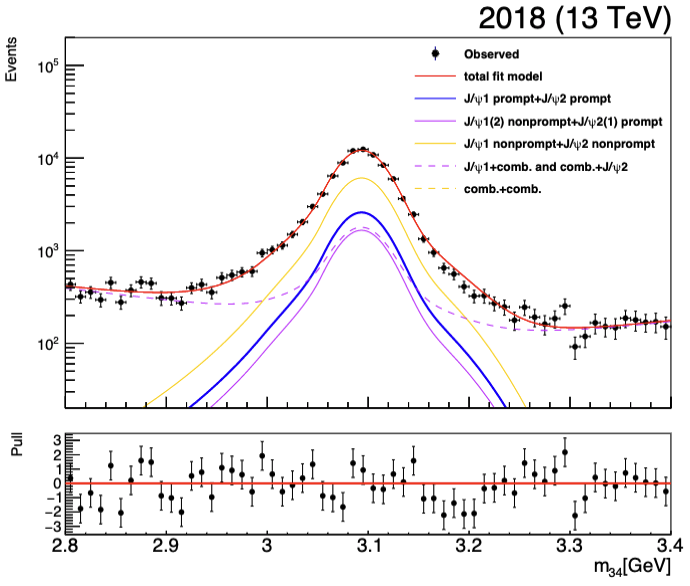 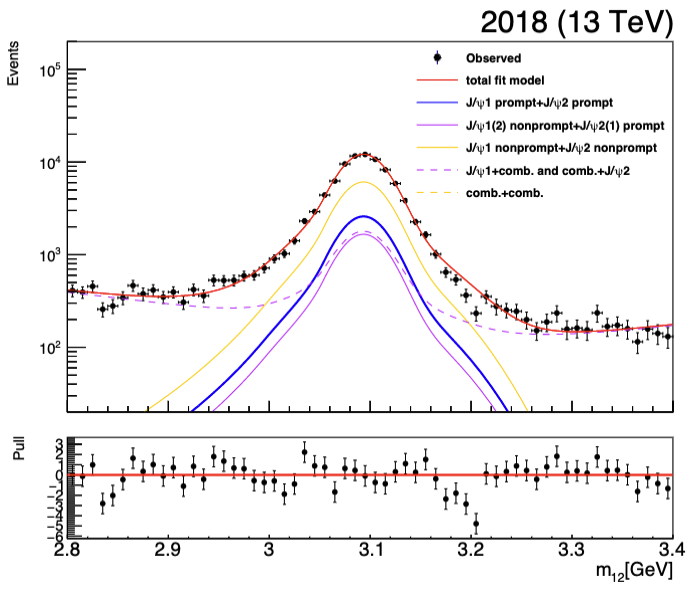 Cross section:88.2±2.2 nb
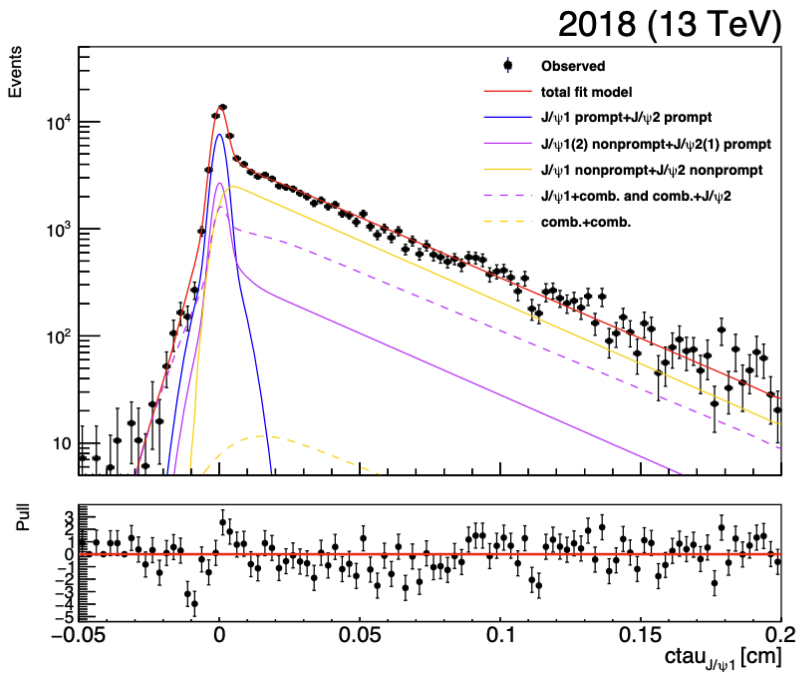 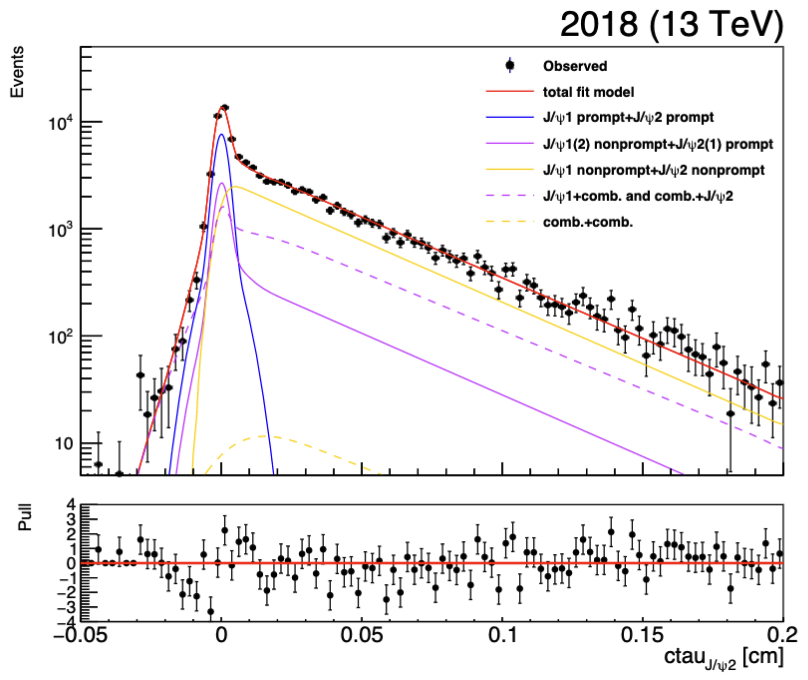